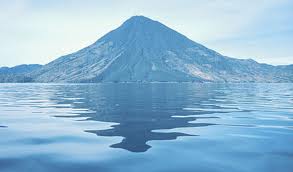 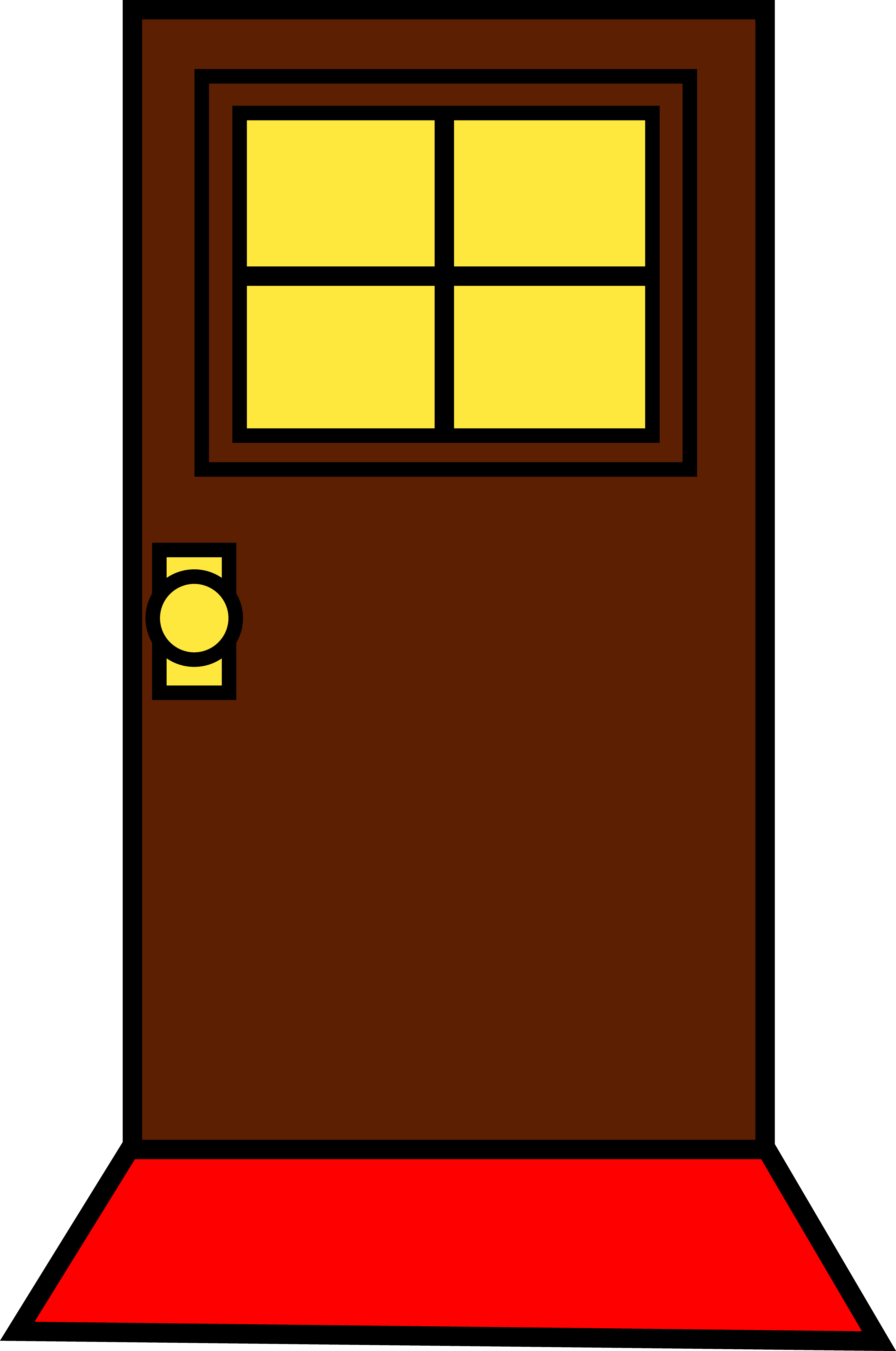 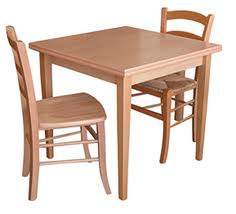 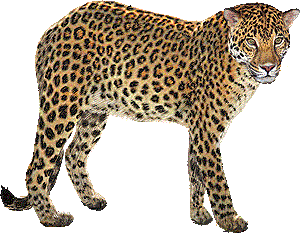 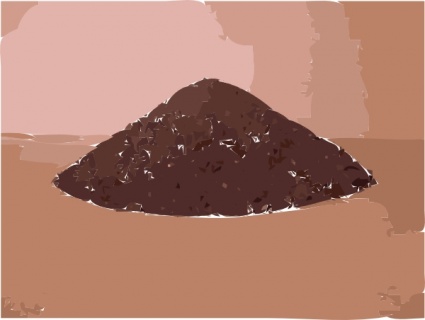 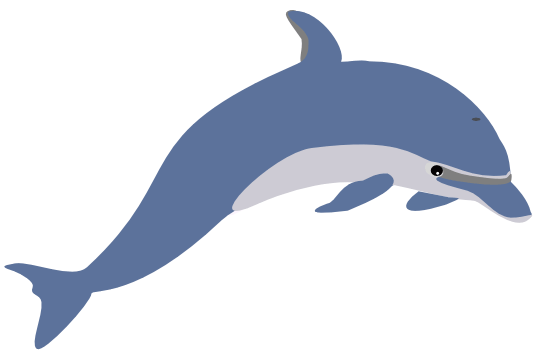 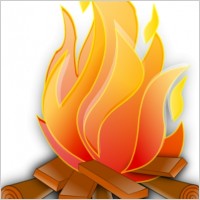 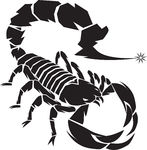 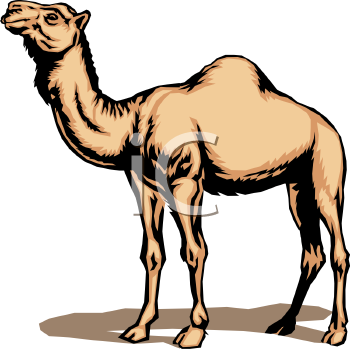 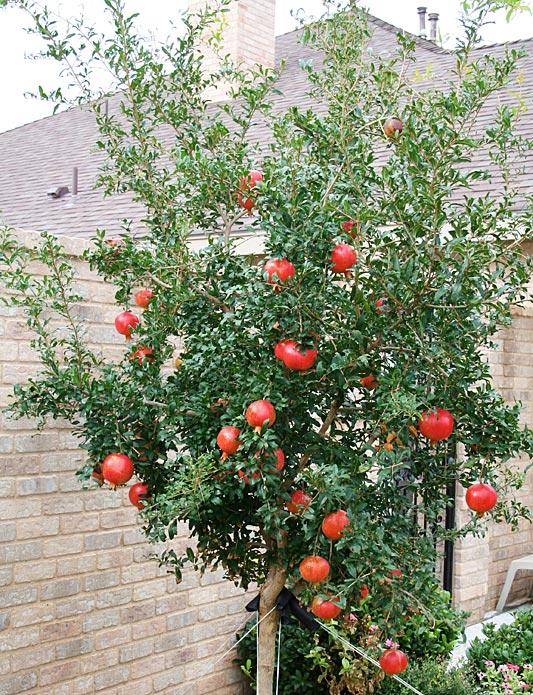 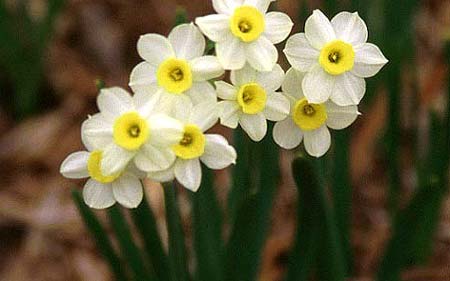 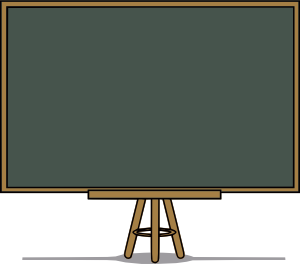 جمل
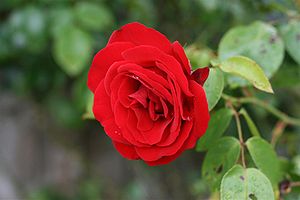 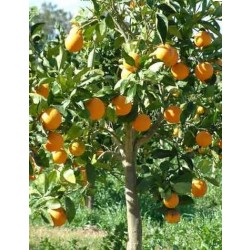 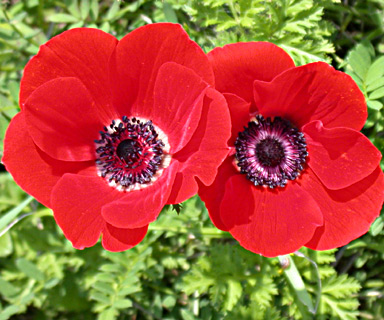 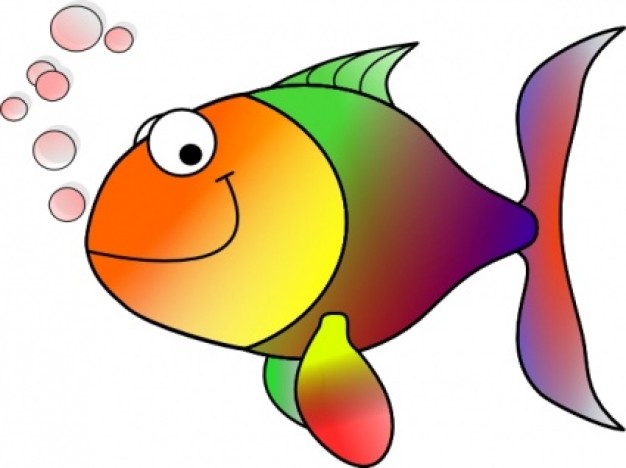 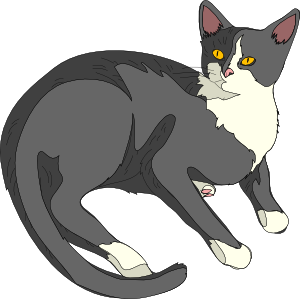 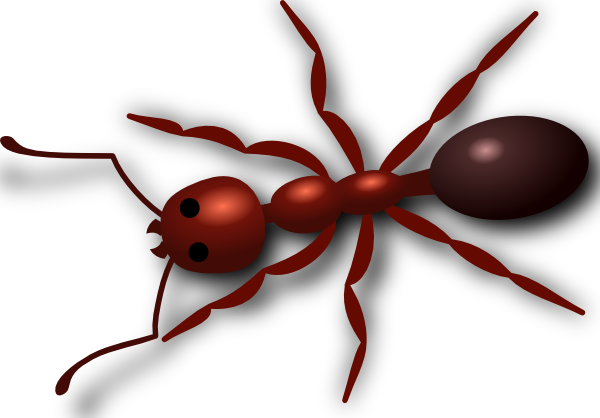 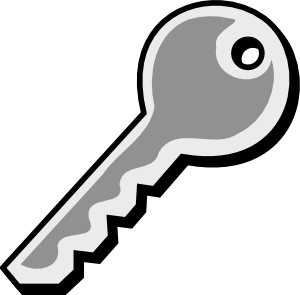 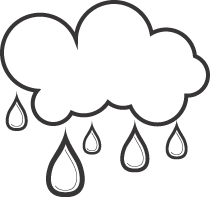 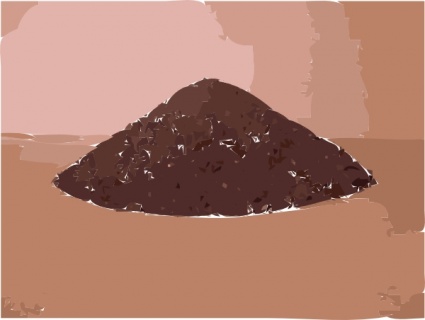